Bullying  στο διαδίκτυο
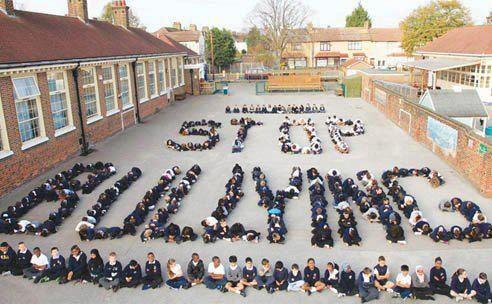 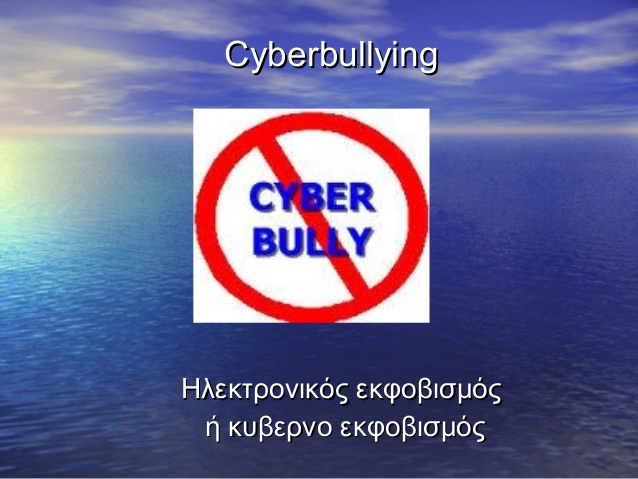 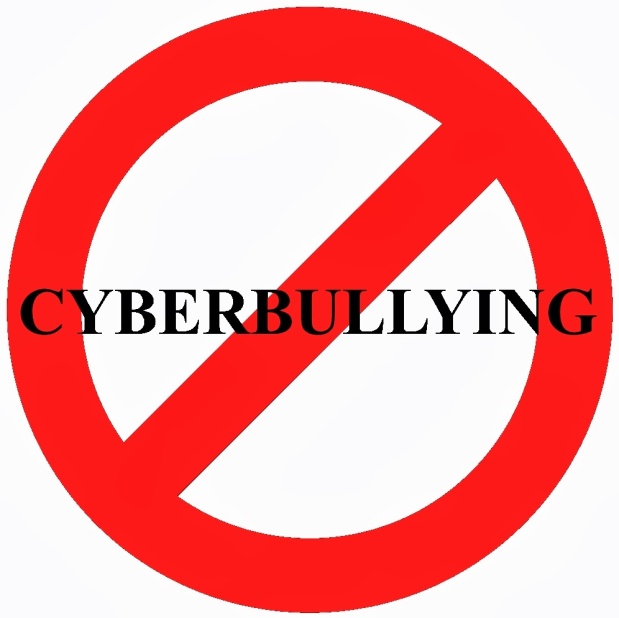 Ο όρος Διαδικτυακό bullying ή διαδικτυακός εκφοβισμός αφορά τον εκφοβισμό, την απειλή, την ταπείνωση ή την παρενόχληση παιδιών, προεφήβων και εφήβων που δέχονται μέσω της χρήσης του Διαδικτύου, κινητών τηλεφώνων είτε άλλων ψηφιακών τεχνολογιών από ομηλίκους τους.
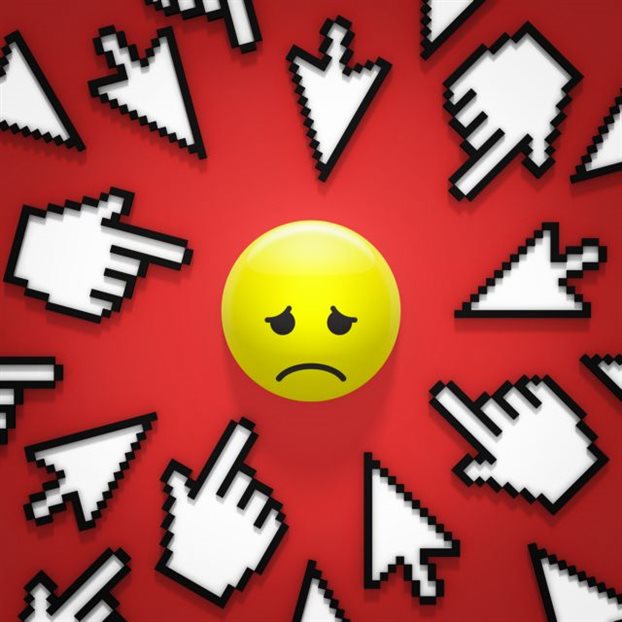 Συχνά οι νέοι εκτίθενται στον Διαδικτυακό εκφοβισμό εξαιτίας της βίωσης έντονων συναισθημάτων όπως θυμός, απόγνωση είτε πάλι και εκδίκηση, που μπορεί να προέρχεται τόσο από τις προβληματικές σχέσεις που υπάρχουν στο οικογενειακό περιβάλλον όσο και εξαιτίας μιας ευρύτερης κοινωνικής δυσλειτουργικότητας που παρουσιάζει το άτομο. Σε μερικές περιπτώσεις ο Διαδικτυακός εκφοβισμός αποτελεί μορφή ψυχαγωγίας στοχεύοντας στην εκδήλωση ποικίλων αντιδράσεων και στην ικανοποίηση αναγκών που σχετίζονται με την επιβολή εξουσίας και ελέγχου. Σπανιότερα, η αποστολή μηνυμάτων σε λάθος παραλήπτες μπορεί να αποτελέσει αιτία του φαινομένου.
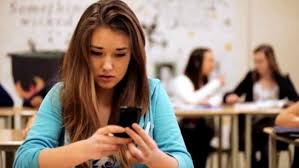 Μορφές Διαδικτυακού εκφοβισμού

Επαναλαμβανόμενη αποστολή ηλεκτρονικών ή τηλεφωνικών μηνυμάτων.
Παρέμβαση και παρενόχληση οποιασδήποτε διαδικτυακής δραστηριότητας του ατόμου.
Δημιουργία ψεύτικων διαδικτυακών προφίλ
Είσοδος σε προσωπικούς διαδικτυακούς λογαριασμούς του ατόμου.
Αποστολή φωτογραφιών του ατόμου ή αλλού είδους μαγνητοσκοπημένου υλικού.
Αποστολή προσωπικών πληροφοριών του ατόμου σε πολλαπλούς παραλήπτες.
Αποστολή απειλητικών μηνυμάτων σε αλλά άτομα υποκρινόμενοι το άτομο που εκφοβίζεται.
Υποκίνηση τρίτων για διαδικτυακή παρακολούθηση και παρενόχληση του ατόμου.
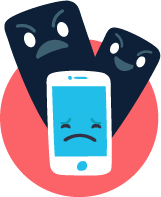 Συνέπειες
Το φαινόμενο του Διαδικτυακού εκφοβισμού εγκυμονεί σοβαρές επιπτώσεις για την ψυχική υγεία του θύματος, αλλά και του θύτη. Η αυτοεκτίμηση του ατόμου που υφίσταται Διαδικτυακό εκφοβισμό πλήττεται έντονα τόσο ώστε σε μερικές περιπτώσεις συνδέεται με το αίσθημα της ενοχής. Το άτομο αρχίζει να αναπαράγει αρνητικές σκέψεις και η επίδοση των κοινωνικών του ικανοτήτων μειώνεται σημαντικά. Κάποιες φορές, κυρίως κατά την εφηβική ηλικία η αποχή από το σχολείο και από τις παρέες των συνομηλίκων αποτελεί προσωρινό καταφύγιο, ενώ ταυτόχρονα η αυτοκτονία θεωρείται ως η μοναδική λύση στο πρόβλημα. Άτομα που δέχτηκαν έντονα Διαδικτυακό εκφοβισμό ενδέχεται στο μέλλον να παρουσιάσουν μεγαλύτερη αστάθεια στις διαπροσωπικές τους σχέσεις συνοδευόμενη από την κοινωνική απομόνωση.Από την άλλη, οι εκφοβιστές τείνουν να είναι άτομα με έντονη αντικοινωνική συμπεριφορά, επιρρεπή στο αλκοόλ και απομονωμένα από τους συνομηλίκους. Μακροπρόθεσμα αντιλαμβάνονται ότι ο εκφοβισμός δεν αποτελεί μορφή ικανοποίησης και αναγνώρισης, βιώνοντας έτσι έντονη προσωπική απογοήτευση
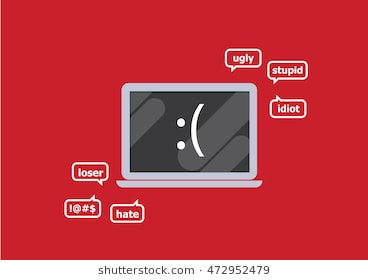 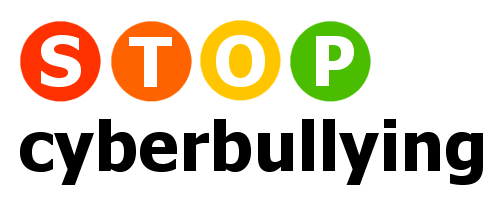